Formation of Relationships
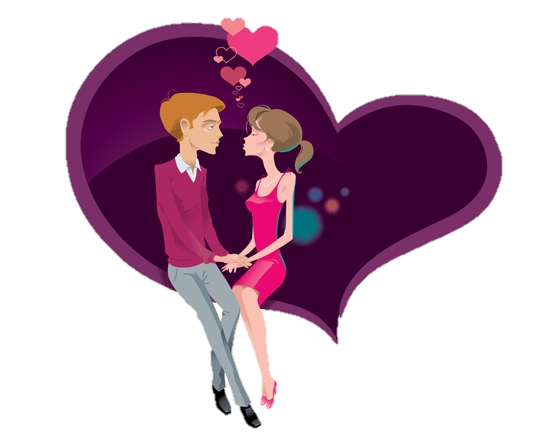 PSYA3
To Start…
Formation Theories:
What’s the difference?
Summarise the difference between the two theories of formation we have studied. 

Your summary should be no more than 50 words!
Lesson Objectives
Thinking Ladder…
To KNOW & UNDERSTAND how the marks are awarded in a 24 mark question.
To KNOW & UNDERSTAND how to structure a 24 mark essay answer.
To APPLY knowledge and understanding of formation theories to an exam question.
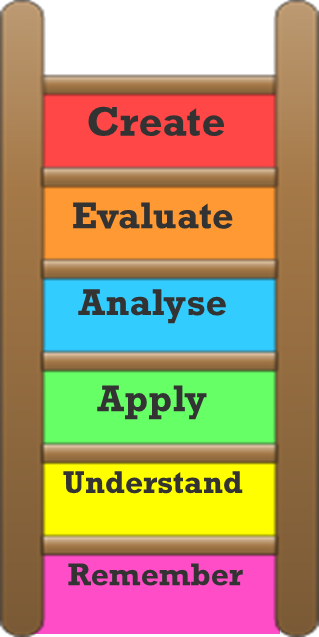 Formation of Relationships
Task: Getting to know the Mark 				             Scheme…
Look at the mark scheme for a 24 marker  and answer the questions..
What are the maximum marks that can be awarded for A01, A02 and A03?
Describe the difference between the top mark band and the lowest mark band. 

Summarise what the examiners are looking for in a top mark answer (Consider A01/A02/A03)
Formation of Relationships
Getting to know the Mark 				          Scheme…
Look at the mark scheme for a 24 marker  and answer the questions..
A03
A01
A02
Maximum 4 Marks
Maximum 8 Marks
Maximum 12 Marks
A02 & A03 are grouped together on the mark scheme to form a total of 16 marks. 12 of these will be awarded for A02, 4 will be awarded for A03.
Formation of Relationships
Getting to know the Mark 				          Scheme… Key Terms Explained
Look at the mark scheme for a 24 marker  and answer the questions..
Formation of Relationships
Getting to know the Mark 				          Scheme… Key Terms Explained
Look at the mark scheme for a 24 marker  and answer the questions..
Formation of Relationships
Elaboration: How do you Elaborate?
PEEL
Look at the mark scheme for a 24 marker  and answer the questions..
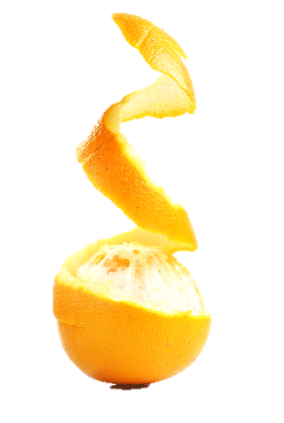 Formation of Relationships
Elaboration: PEEL
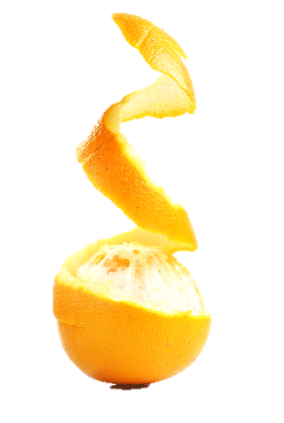 Create two PEEL’s of your own. 

Create one PEEL for Reward/Need Theory and one for Filter Model of relationship formation.

Be prepared to share yours later!
Look at the mark scheme for a 24 marker  and answer the questions..
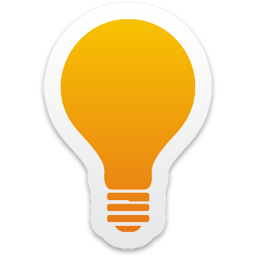 Extension: Have you finished? Try creating a PEEL for an Evaluation A02 point…
Formation of Relationships
Essay Plan
“Describe and evaluate two theories of the formation of relationships” 
(24 Marks, A01 = 8 marks, A02/A03 = 16 marks)
In a moment you are going to plan an answer to the above question. You will be writing it out properly for homework. 

But first… let’s see what content you need to include to aim for the maximum 24 marks…
Formation of Relationships
Essay Plan
“Describe and evaluate two theories of the formation of relationships” 
(24 Marks, A01 = 8 marks, A02/A03 = 16 marks)
A01
Formation of Relationships
Essay Plan
“Describe and evaluate two theories of the formation of relationships” 
(24 Marks, A01 = 8 marks, A02/A03 = 16 marks)
A01
A02
A03
You may now use the rest of the lesson to plan out your essay. You will have to complete the full essay answer for homework. 

The last 5 minutes of the lesson will be spent sharing your ideas.